সবাইকে শুভেচ্ছা ও স্বাগতম
শিক্ষক পরিচিতিঃ
মোঃ আরিফ হোসাইন
বিবিএস (সম্মান),এমবিএস
সহকারী শিক্ষক (ব্যবসায় শিক্ষা)
ক্যান্টনমেন্ট হাই স্কুল,যশোর সেনানিবাস 
মোবাইল নং ০১৯১১-৪৪৫০৮৪ 
Email:arifbdfinance07@gmail.com
পাঠ পরিচিতি
শ্রেণি দশম
শাখাঃ গোলাপ
বিষয়ঃ ফিন্যান্স ও ব্যাংকিং
সময়ঃ ৪০ মিনিট
তারিখঃ
ব্যাংকের ছবি
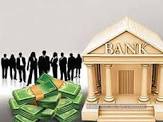 পাঠ শিরোনাম
অধ্যায়ঃ নবম
ব্যাংকিং ব্যবসায় ও তার ধরণ
Banking Business & Types
শিখনফলঃ
এই পাঠ শেষে শিক্ষার্থীরা- 
বিভিন্ন দৃষ্টিকোণ থেকে ব্যাংকের উদ্দেশ্যাবলি বলতে পারবে-
ব্যাংকের প্রধান উদ্দেশ্যঃ
মুনাফা অর্জন
ব্যাংকের উদ্দেশ্যাবলিঃ
ব্যাংকের মালিক ও ব্যবস্থাপনা কর্তৃপক্ষের প্রেক্ষাপটে       ব্যাংকের উদ্দেশ্যাবলিঃ
সরকার এবং রাষ্ট্রীয় পক্ষের প্রেক্ষাপটে ব্যাংকের উদ্দেশ্যাবলিঃ
ব্যাংক গ্রাহকের প্রেক্ষাপটে ব্যাংকের উদ্দেশ্যাবলিঃ
মূল্যায়নঃ
ব্যাংকের উদ্দেশ্যাবলিকে কত ভাগে ভাগ করা যায়।
ব্যাংক বলতে কোন ধনের ব্যাংককে বোঝায়? 
‘ব্যাংক জীবনযাত্রার মানোন্নয়ন ও সহজীকরণ করে’-কথাটি দ্বারা কী বোঝায়?
সবাইকে ধন্যবাদ